When US DOT Leaves
Notice of  Claim SC-2017-0005-US1377 
Lessons Learned
Teri Davis, Motor Carrier Compliance
Savannah River Site / Savannah River Nuclear Solutions, LLC
CTMA
May 2017
Point Clear, AL
FMCSA HM Compliance Investigation Oct 24-27, 2016
Before DOT comes to call
Relax
DOT
2
FMCSA HM Compliance Investigation Oct 24-27, 2016
You  got this!
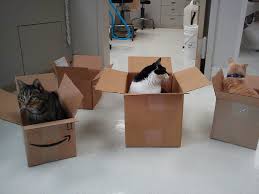 DQ
D/A
HOS
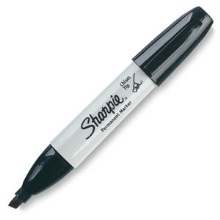 CMVs
3
FMCSA HM Compliance Investigation Oct 24-27, 2016
Have Ticklers for
Permits and Registrations  
Transportation Security Plan*
Updates to Drug & Alcohol policy and other procedures
Checking up on Drug and Alcohol test numbers at least quarterly *

Match up HM Shipping papers with your HOS*

Obtain MVRs for each renewed Medical Certificate* AND check the DMV for errors!
4
FMCSA HM Compliance Investigation Oct 24-27, 2016
Management may “assume” RISK
	just remember who will be jumping through the hoops…
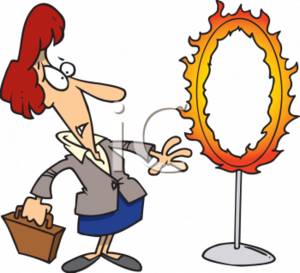 5
FMCSA HM Compliance Investigation Oct 24-27, 2016
DOT vs DOE
Do not eschew US DOT numbers with DOE required “DOT” numbers
Onsite only vehicles
Onsite only drivers

Utilize the TSD for FMCSA
TSP
Comm Plan
6
FMCSA HM Compliance Investigation Oct 24-27, 2016
Do not assume you have to pay what they are asking!
40% reduction
7
FMCSA HM Compliance Investigation Oct 24-27, 2016
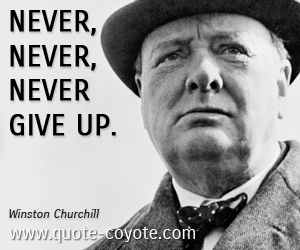 NEVER GIVE IN
8